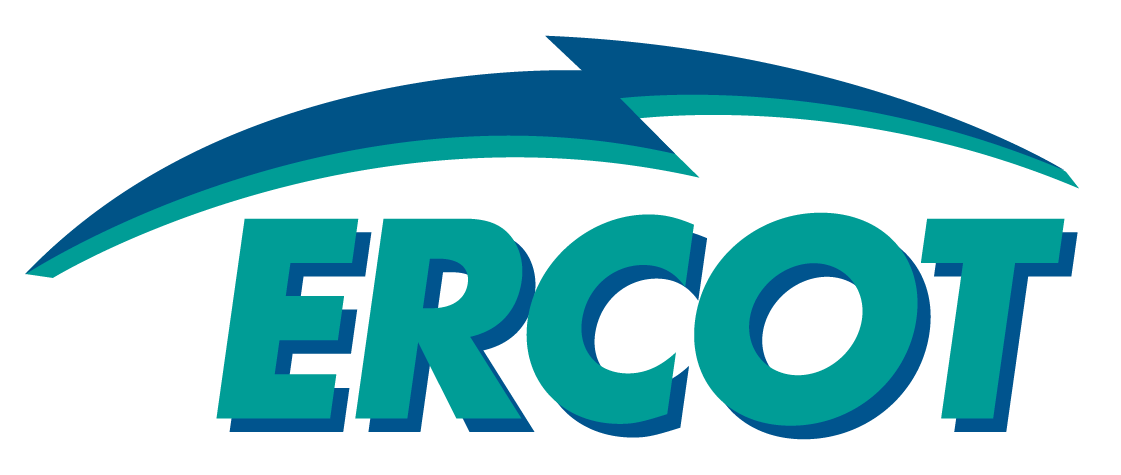 ERCOT – MISO DC Tie Study Comments

Regional Planning Group
 
January 19, 2016
Outline
Comments
Status
MISO-ERCOT DC Tie Study Comments
Following the November 20, 2015 RPG Meeting presentation ERCOT received comments from Sharyland Utilities, Texas Competitive Power Advocates (TCPA), and Entergy
This presentation will summarize the comments and ERCOT’s response
Sharyland Utilities Comments
Don’t preclude rate-based ties
ERCOT does not see a technical reason to preclude rate-based ties.
Consider benefits of new DC tie technology, i.e. VSC technology
Agree.
TCPA Comments
DC Ties should be studied and assessed (economically) considering full deliverability of the DC tie to the ERCOT System
Agree that any potential tie will include consideration of full deliverability, but transmission may not be constructed to allow full deliverability if not deemed economically viable.
DC ties may need to be considered differently from other transmission assets, so that system expenses and transmission upgrades associated with a tie are equitably shared among the owners and/or beneficiaries of the tie
Agree that this is a topic that may need to be considered, however, the technical analysis can proceed. 
There may be long-term unintended consequences of tying ERCOT’s energy-only market to markets with different constructs
ERCOT does not intend to study the impacts to the ERCOT energy-only market construct in this scope but is willing to participate in discussions in other stakeholder forums.
TCPA strongly suggests that ERCOT, the PUCT, and stakeholders consider all potential impacts on the ERCOT market, and if projects go forward, develop new practices and policies to ensure efficient planning and equitable cost allocation for new DC ties
ERCOT looks forward to working with the PUCT and stakeholders on these issues.
Entergy Comments (1 of 2)
Entergy suggests changing the drivers to:
Potential reliability benefits for MISO and ERCOT
Potential congestion benefits for MISO and ERCOT
Potential efficiency gains from load and intermittent generation diversity between MISO and ERCOT
Agree.
How will the five existing asynchronous ties to ERCOT be modeled in the study? Will they be fixed transfers or economic transactions?
For the three Mexico/ERCOT ties, we will use 8760-hour profiles based on historical import/ export patterns.  For the two existing Eastern Interconnection/ERCOT ties, we are still discussing the best way to represent those in the model.
In the MTEP16 planning process the BAU future has only 19% weighting while Clean Power Plan future has 55%. Why use the BAU while the scope says the study “may” include a sensitivity analysis considering potential retirements as a result of environmental restrictions?
It is important that the base analysis has consistent assumptions for both grids.  The MISO BAU scenario is most in-line with ERCOT’s RTP study.  ERCOT believes that if the base analysis shows positive results it is very likely that a scenario will be run considering potential retirements due to increased environmental restrictions.
Entergy Comments (2 of 2)
Entergy strongly suggests including a longer-term analysis as an integral part of this MISO-ERCOT study
Agree assuming the base analysis shows positive results.
Could the study team comment on the manner in which the bus LMPs on either side of any potential asynchronous tie will be capped (if at all) in the PROMOD model?
Capping LMPs has not been a practice in MISO or ERCOT planning models. 
Will MISO and ERCOT agree on what benefit metrics will be used in the study to assess value of the project? Will a stakeholder process in ERCOT and MISO be used to develop those metrics?
We will use adjusted production cost savings to determine the benefits to each grid.
Status
Finalizing NDAs
Finalizing Scope
Next Step is to begin model development
?